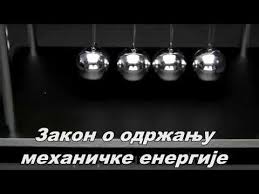 Закон одржања енергије:
Енергија се не може створити ни уништити, већ само прелази са једног тјела на друго или се претвара из једног облика у други.
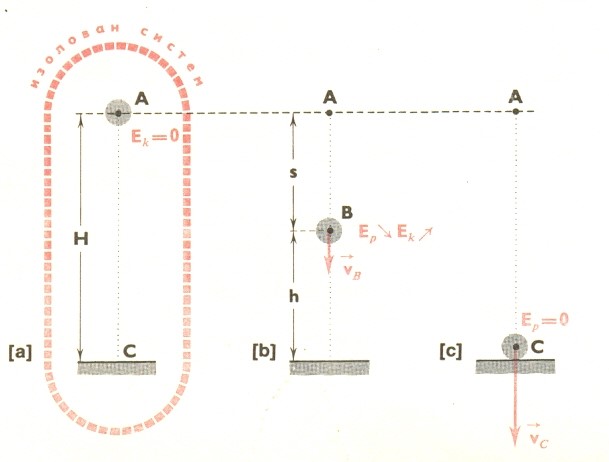